Bar Graphs Line Graphs & Picto-Graphs
Tables, charts and graphs are convenient ways to clearly show your data.
The cafeteria wanted to collect data on how much milk was sold in 1 week.  The table below shows the results. We are going to take this data and display it in 3 different types of graphs.
Scale / Intervals
Counting by a number is the scale of a graph.  Scales can be counting by 2’s, 3’s,4’s, 5’s 10’s … 

 Intervals should be equal. Like 100, 200, 300 units.
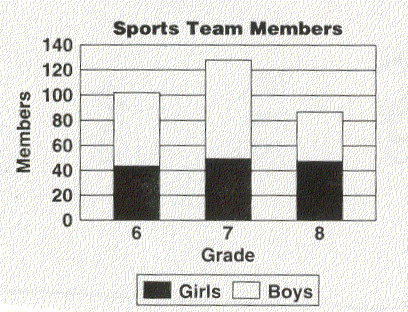 Bar Graph
A bar graph is used to show relationships between groups.
The two items being compared do not need to affect each other.
It's a fast way to show big differences. Notice how easy it is to read a bar graph.
Line Graph
A line graph is used to show continuing data; how one thing is affected by another. 
It's clear to see how things are going by the rises and falls a line graph shows.
Bar Graph
The same data displayed in 3 different types of graphs.
Circle (Pie) Graph
Line Graph
On what day did they sell the most chocolate milk?
Wednesday
On what day did they have a drop in chocolate milk sales?
Thursday
Choosing the Right Graph
Use a bar graph if you are not looking for trends (or patterns) over time; and the items (or categories) are not parts of a whole.
Use a line graph if you need to see how a quantity has changed over time.  Line graphs enable us to find trends (or patterns) over time.
Pictograph
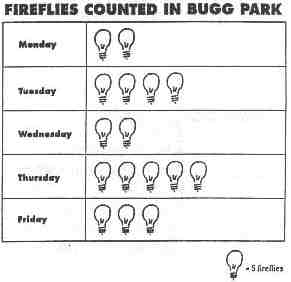 Days of the Week
Fireflies
Pictograph
All pictographs have a title.

Rows and columns shape the  pictograph.

Label each row and column.
Use pictures to show the data.

 Each picture equals a certain amount of data.

Pictographs need a key.
Name that graph
Double Bar Graph
The purpose of a double bar graph is to compare two or more sets of data.
Uses bars to show the data. 
Double bar graphs  must include: 
      - Title
      - Labeled X and Y axes
- Equal intervals are used on the Y axis
   - Pairs of bars are equally spaced, but the compared bars are not
   - Key
Name that Graph
Double Line Graph
A double line graph is used to compare two groups of related data over time. 
Double line graphs need:
	 -  Title
      -  Labeled X and Y axes
-  Equal Intervals
	- Data displayed by points connected into lines
	- Key
Bar Graph
The purpose of a bar graph is to display and compare data. 
Bar graphs use bars to show the data.
A bar graph must include:  
      - a title
      - labeled  X and Y axes
- equal intervals are used on the Y axis
   - the bars are evenly spaced apart from each other
Line Graph
A line graph is used to illustrate change over time.
Line graphs need:
       -  Title
       -  Labeled X and Y axes
        - Equal Intervals
-  Data displayed by points connected into lines
Bar Graphs Line Graphs & Picto-Graphs
Tables, charts and graphs are convenient ways to clearly show your data.